CASCADeS:
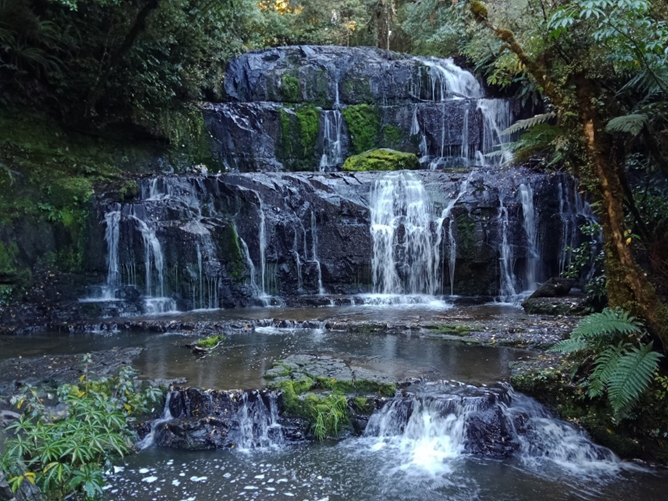 Collaborative Adaptation of Service Models for Child And family health in                     Diverse Settings
CASCADES Framework
© Stockton
A Framework to Guide Us:  C-O-M-E
Meeting 1: Setting the Scene

Meeting 2: Context 
What we know about our community and the needs of families?

Meeting 3: Outcomes expected
What difference are we hoping we make?  

Meeting 4: Model
A look at the current service model – what’s working,                                                                                                                                 what might need to change?

Meeting 5: Evaluate & Reflect
Updating / Revisions to the Service Model
Implementation Recommendations
Evaluation Strategy 

Between Workshops: 
Collecting information to inform actions and planning
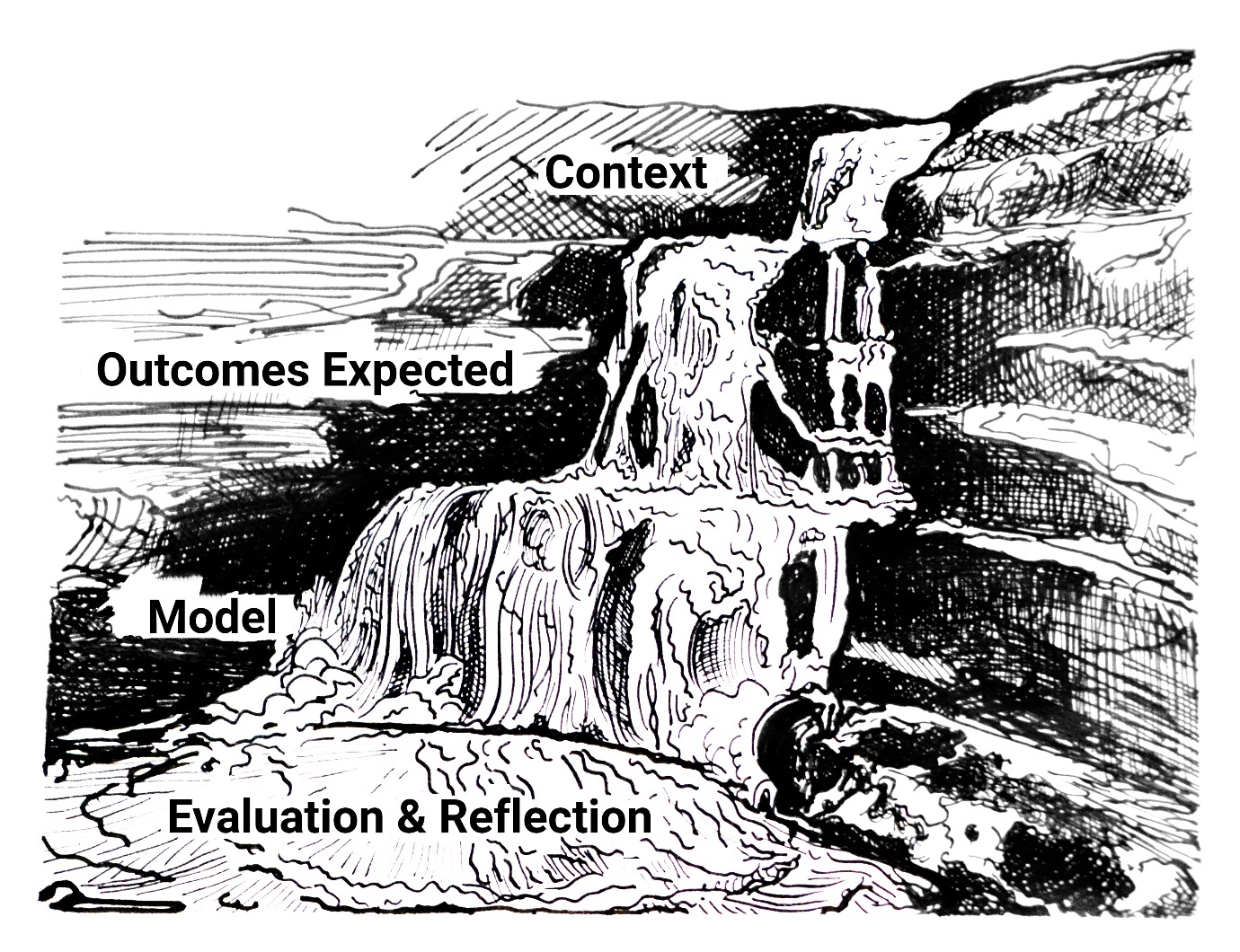 CASCADES Framework
© Stockton
Tier 1: Context
What do we know about the communities we serve?
the needs of the families, 
strengths, 
vulnerabilities
barriers to access 
enablers? 

Are there existing service gaps, the resources available, and opportunities for collaboration.
 
What data might we need to access to test or check our beliefs or assumptions? 

Tier 1 Focus Questions (Resources Toolbox)
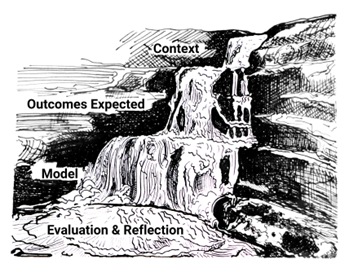 CASCADES Framework
© Stockton
Developing our Work Plan
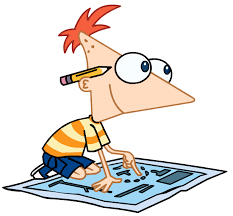 Service Stream Sub-Groups? 

Timeframe? 

Agreed Actions from today…

Meeting dates / times?
Next: Tier 2 – Outcomes Expected
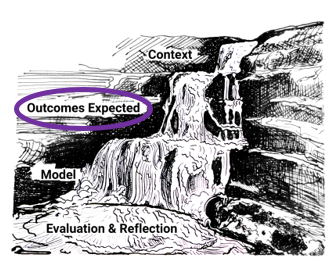 Tier 2 focuses on the outcomes you would expect to see if your service model if effective in making the difference you hope for
  
Consider: 
what benefits are we seeking to achieve; 
what difference are we hoping to make; 
are these outcomes meaningful to families, or services or both? 
What data will we need as a baseline, so we can compare data sets after changes have been implemented to measure change? 

The focus questions in the CASCADeS Resources Toolkit are provided as a guide to discussion amongst your group members. 
The answers to these questions will be informed by your collective understanding of your local community context, gained through the insights and knowledge shared in Tier 1 – Context.
CASCADES Framework
© Stockton
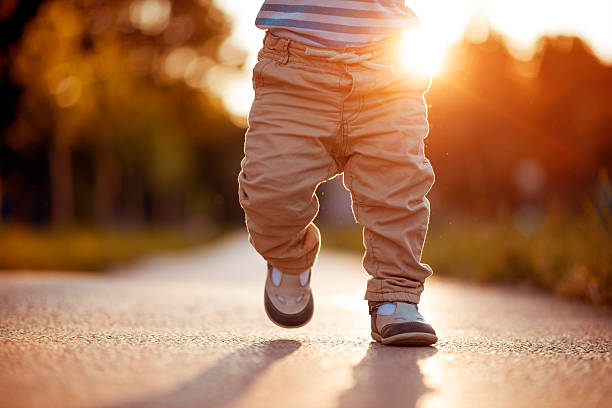 Next Steps
Focus Questions Tier 2 – Outcomes Expected 

Check in with:
Colleagues
Clients?

Form Outcomes Statements

Next meeting date
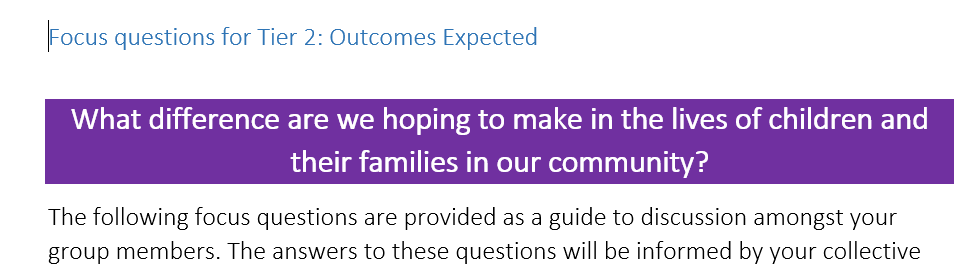 Any Questions?
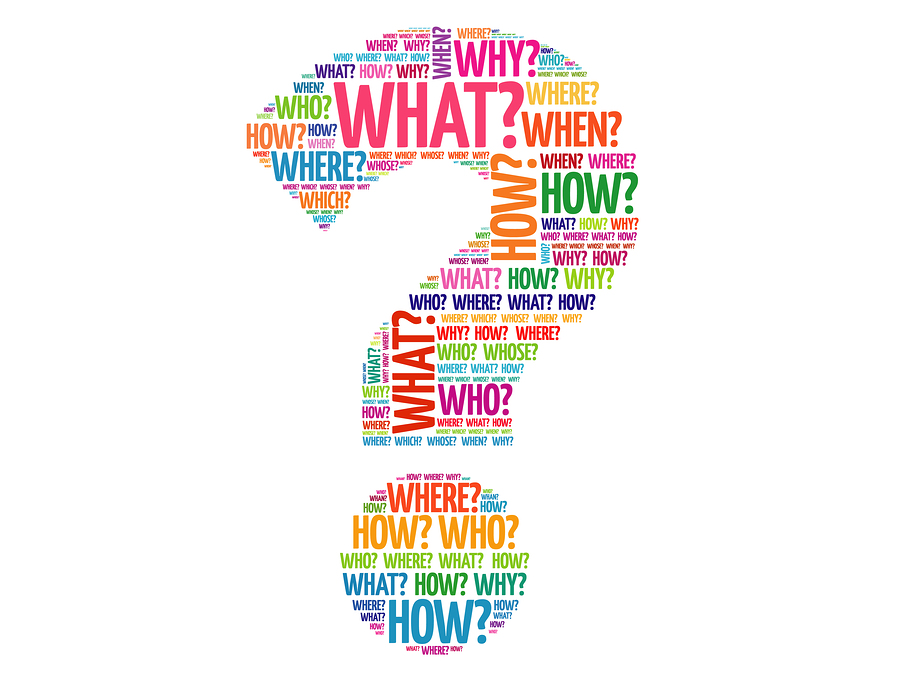 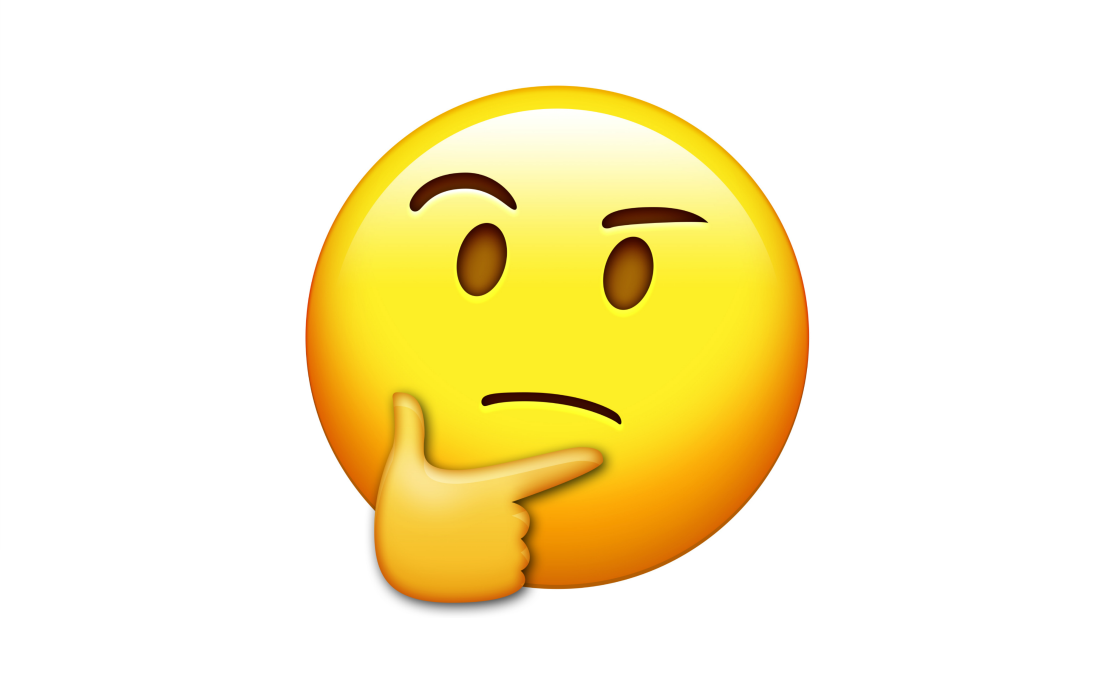